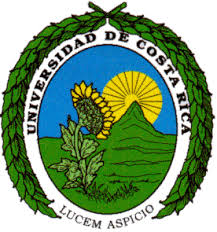 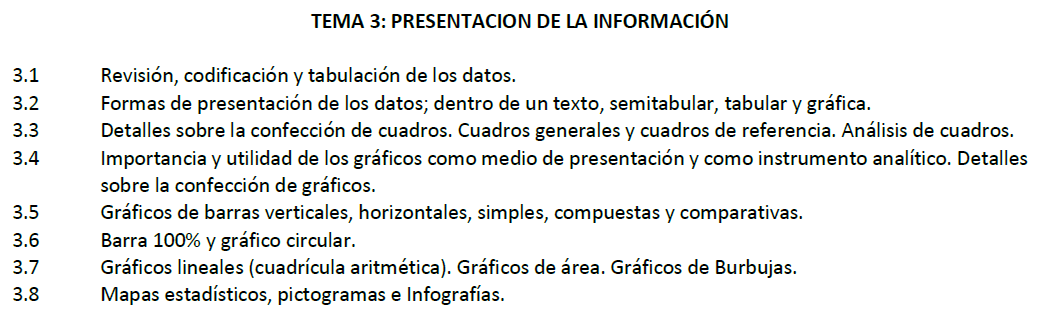 Dr. Carlomagno Araya Alpízar
Catedrático en Estadística
Revisión
Es el acto de descubrimiento, corrección o eliminación de datos erróneos de una base de datos. El proceso de revisión y corrección de datos permite identificar datos incompletos, incorrectos, inexactos, no pertinentes, etc.
Codificación
Codificar datos es asignar código (valor numérico) a los valores observados. Ejemplo: Si la base de datos incluye la variable sexo, hay que asignar un número a las mujeres y otro a los hombres. Si se trata de variables cuantitativas, hay que definir el número de decimales que van a ser registrados.
Tabulación de datos
La tabulación consiste en presentar los datos estadísticos en forma de tablas o cuadros.
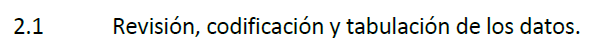 Presentación Textual
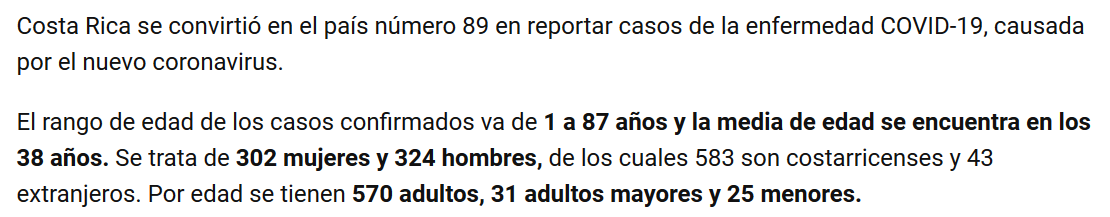 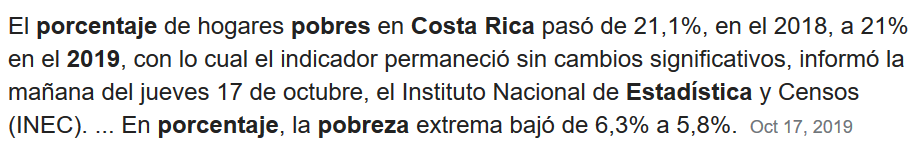 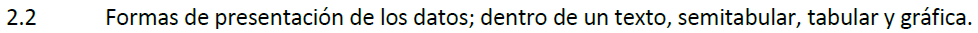 Presentación SemiTabular
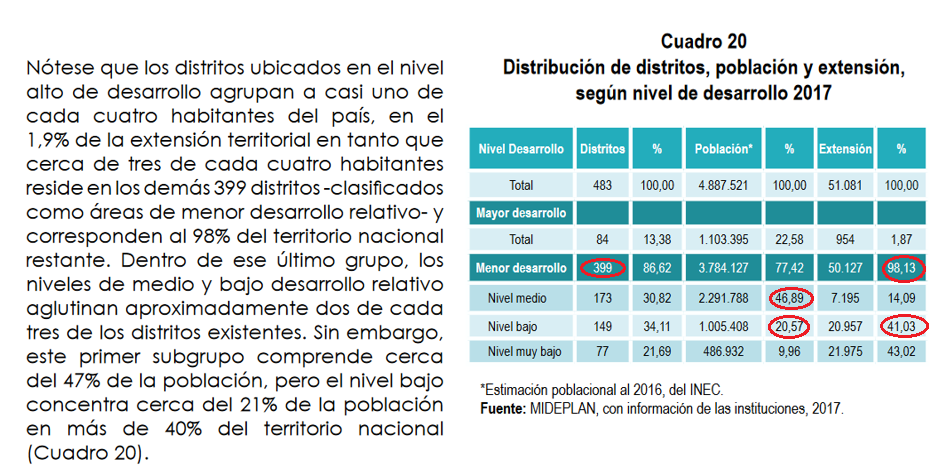 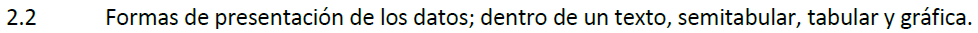 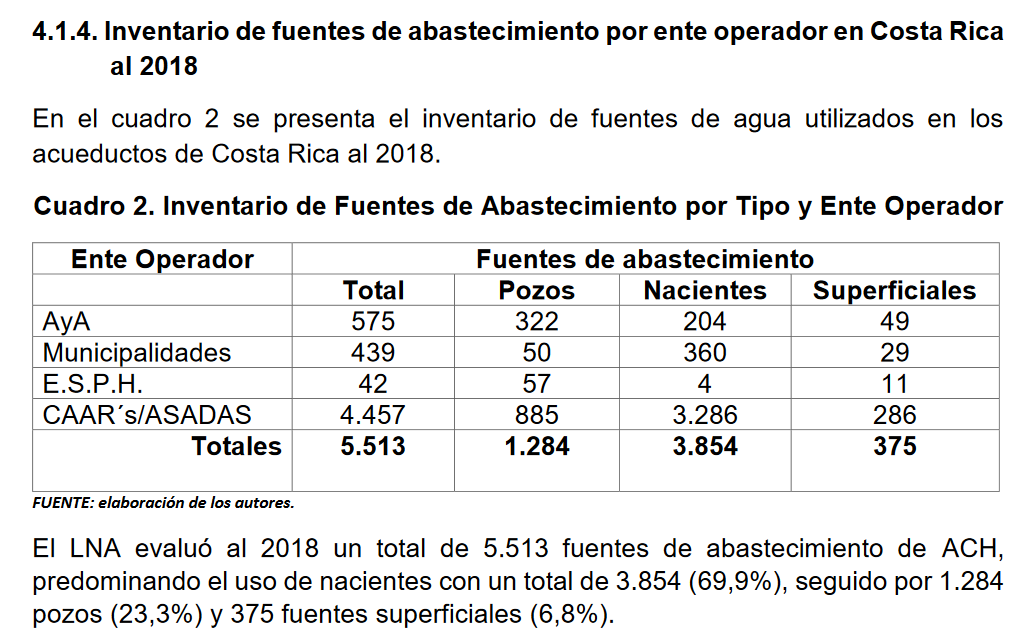 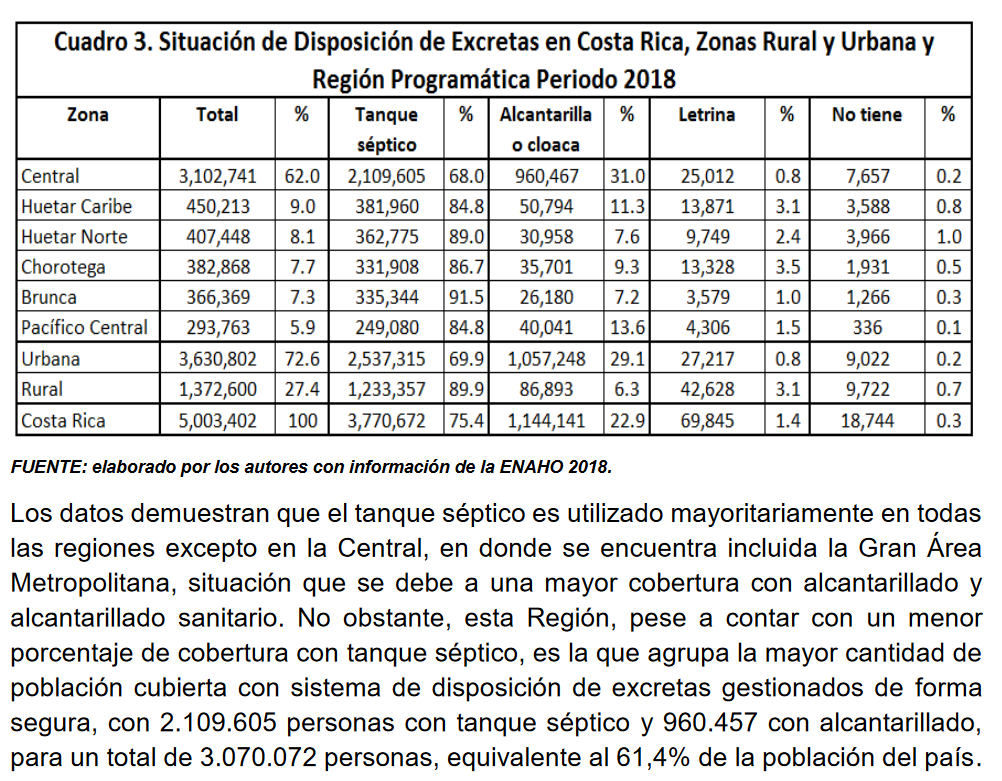 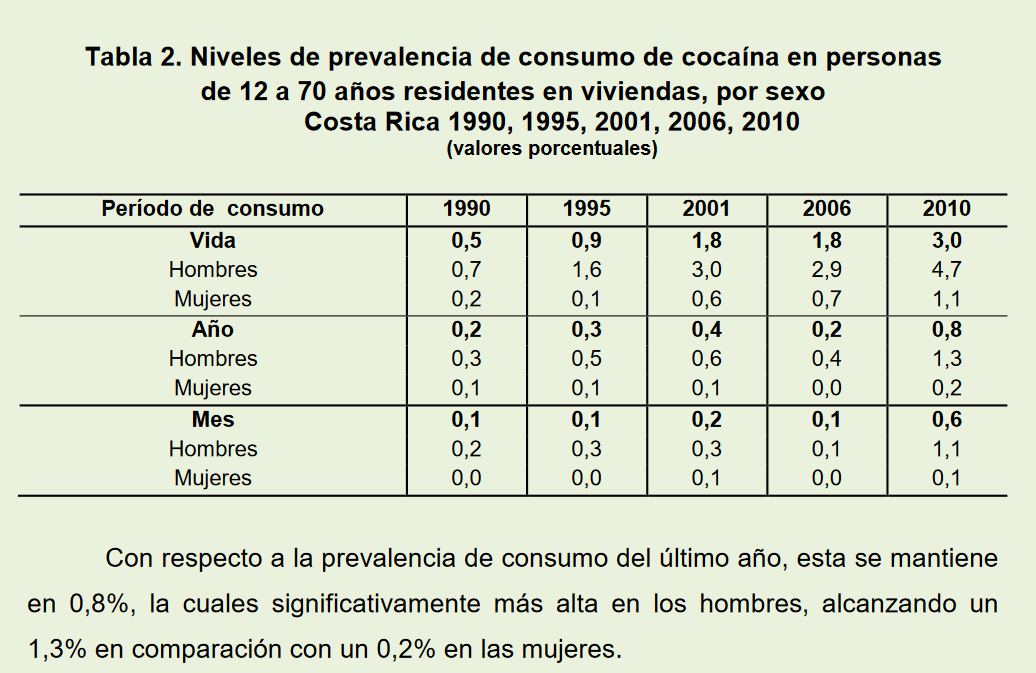 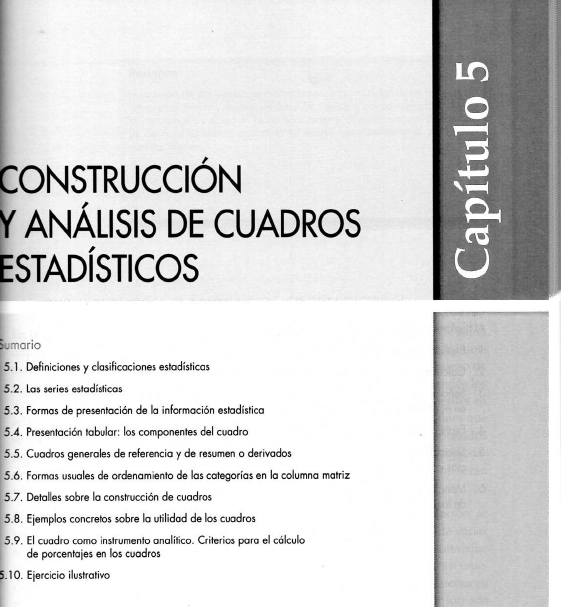 Cuadros Estadísticos
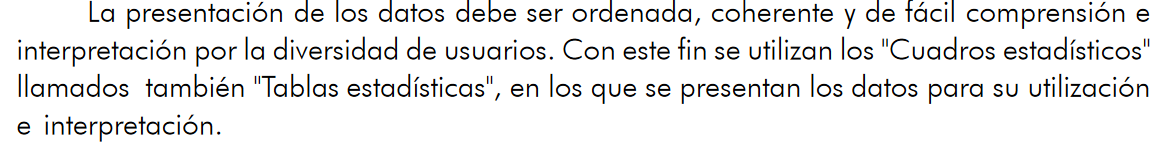 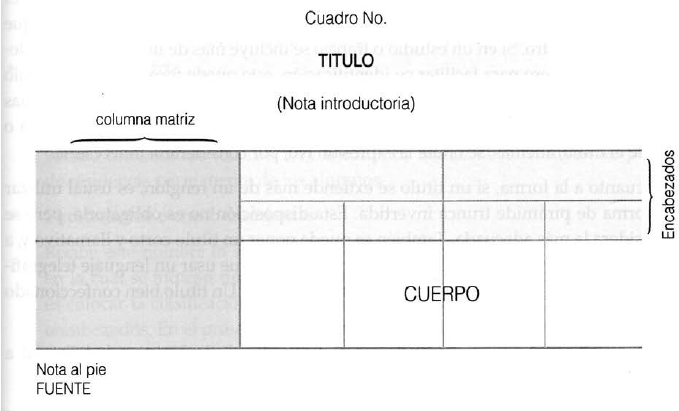 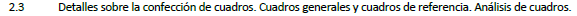 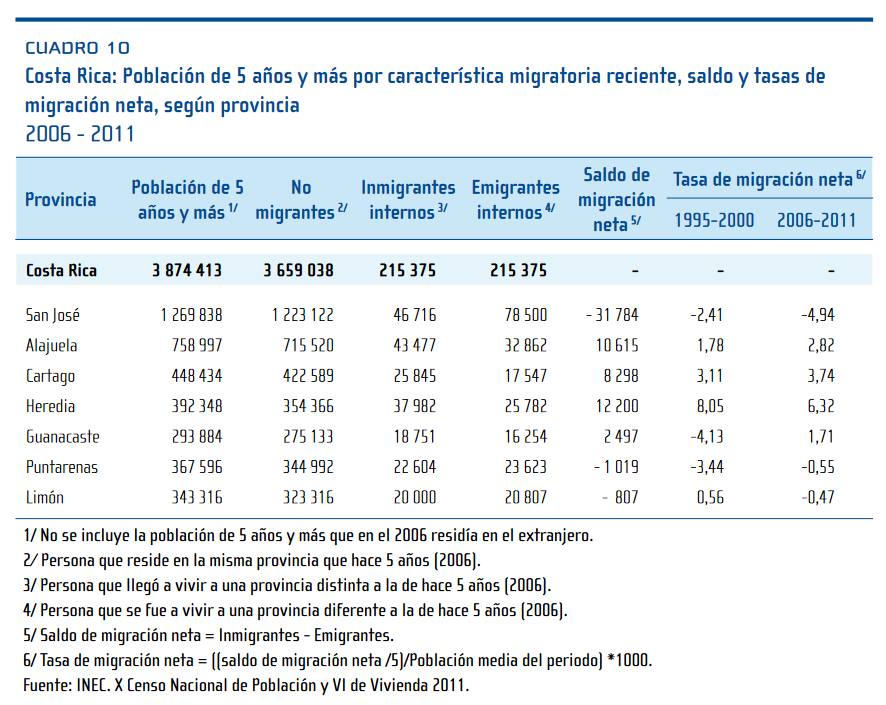 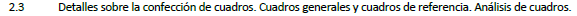 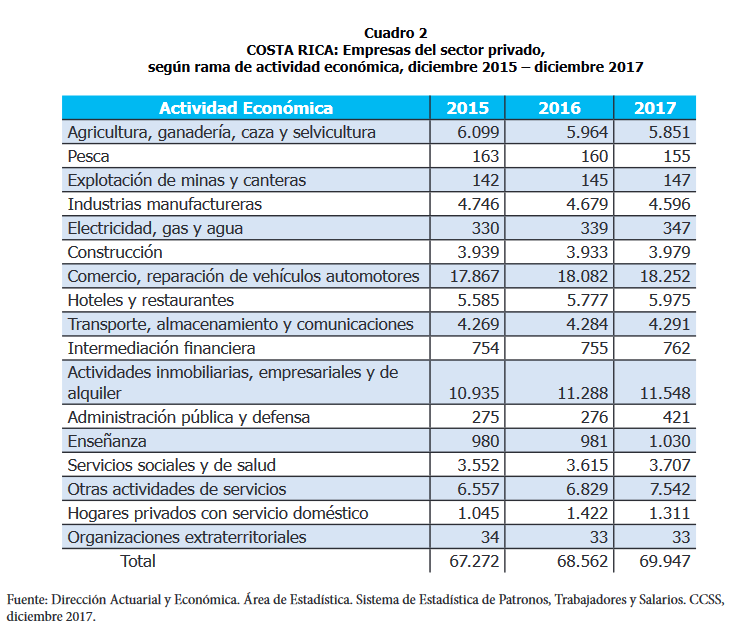 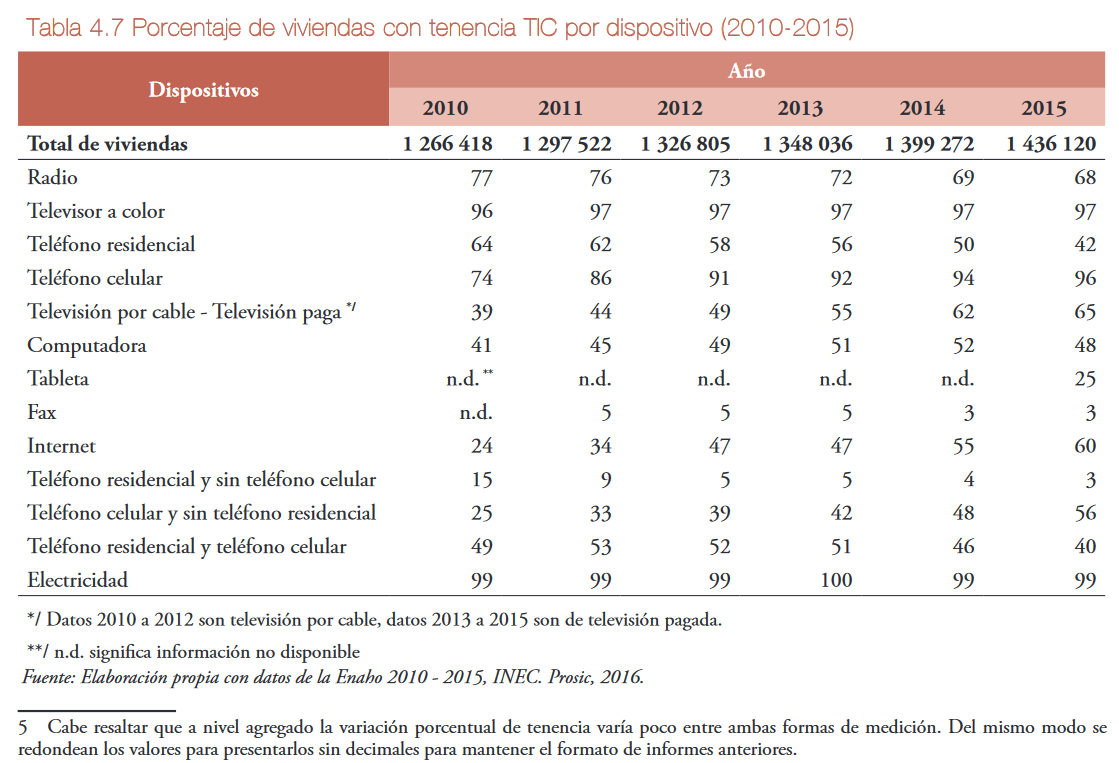 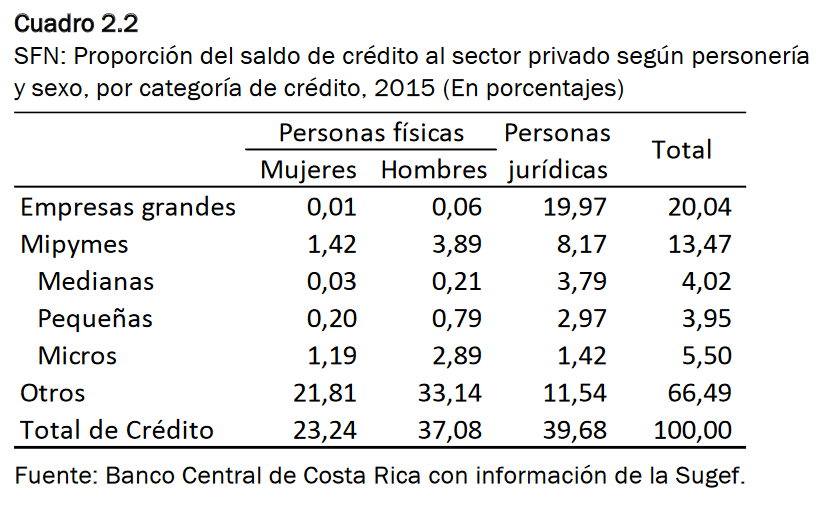 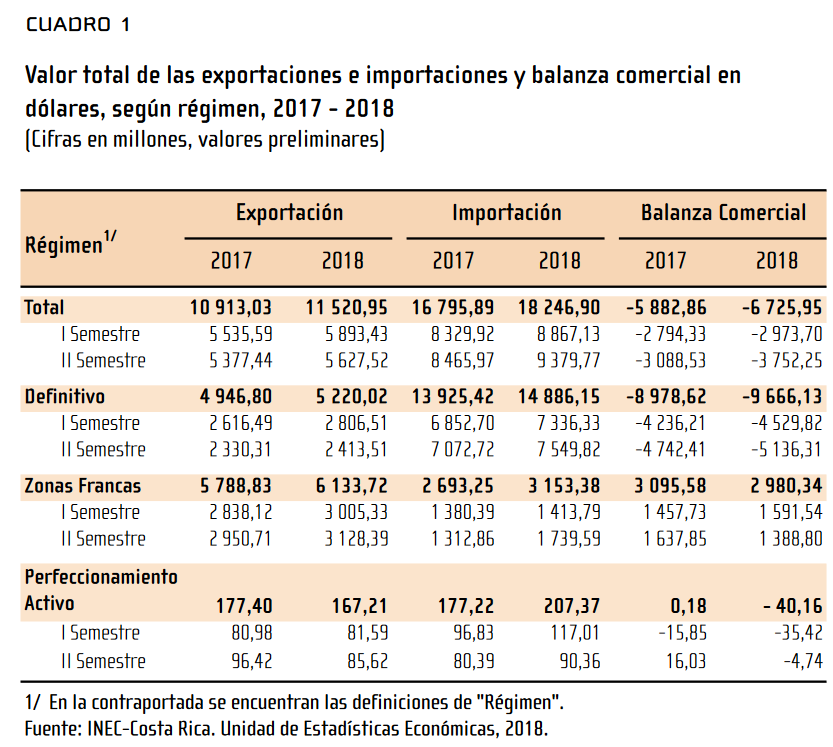 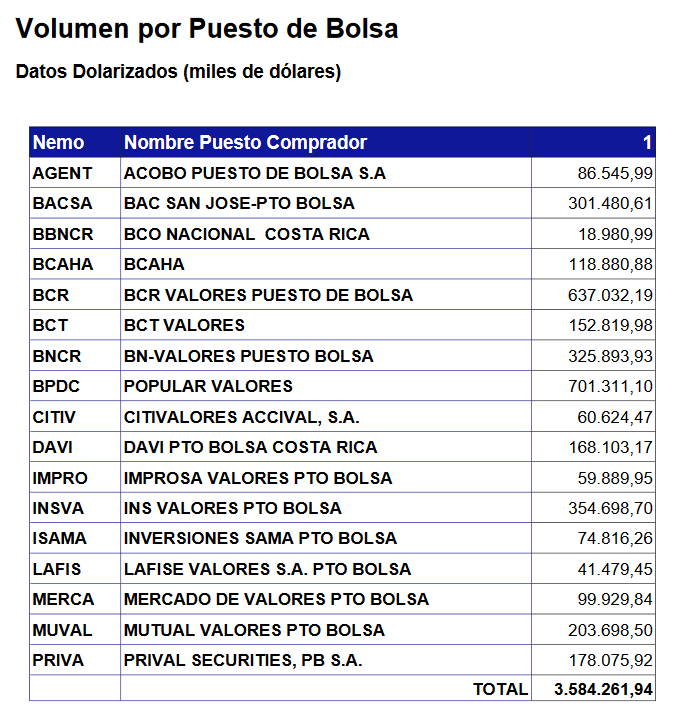 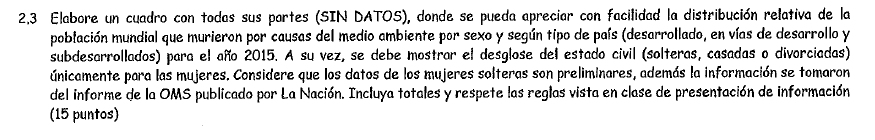 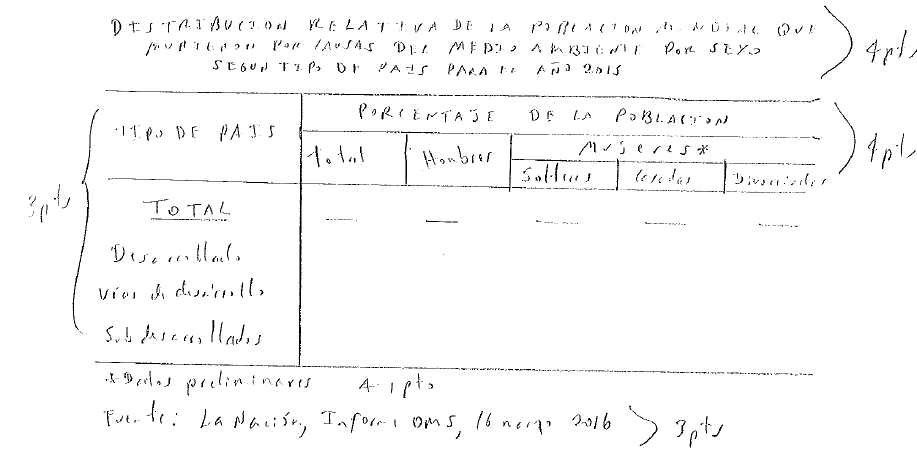 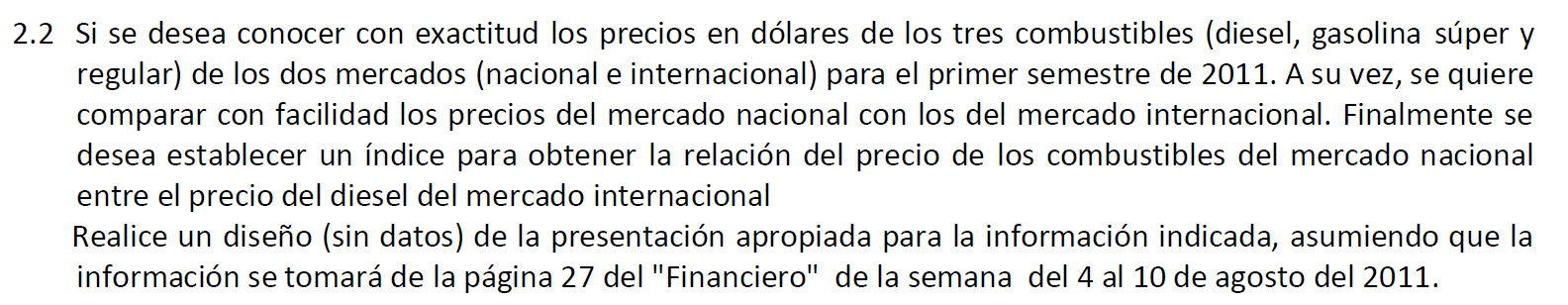 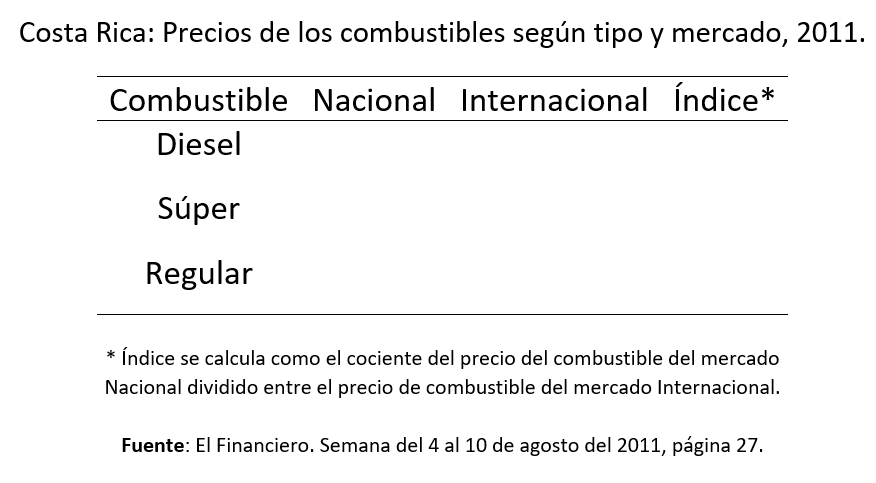 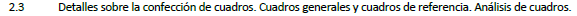 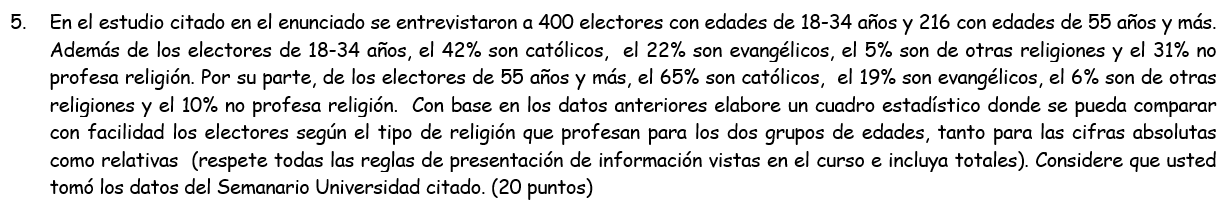 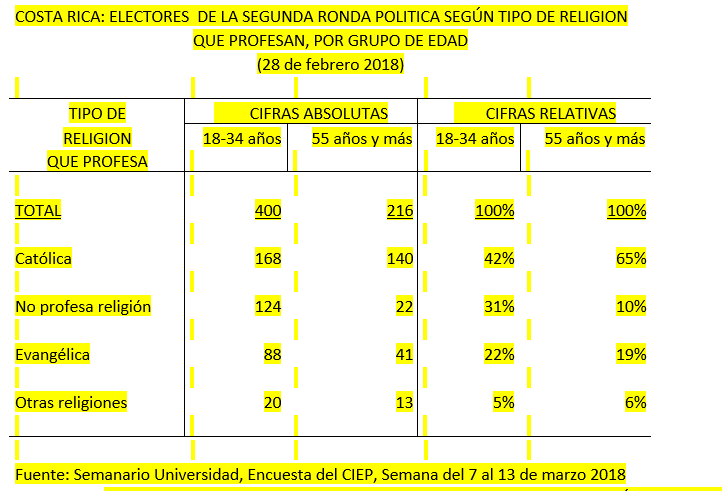 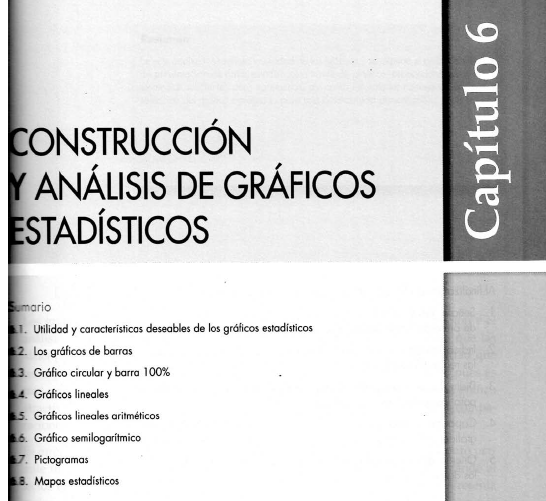 Gráficos
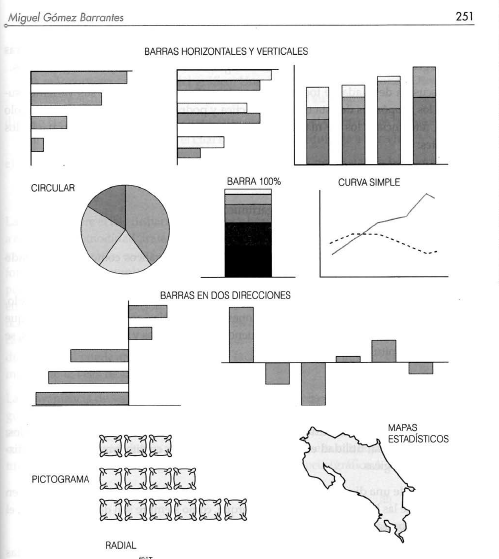 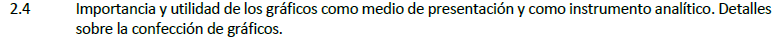 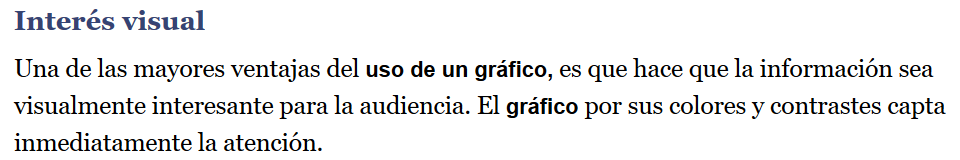 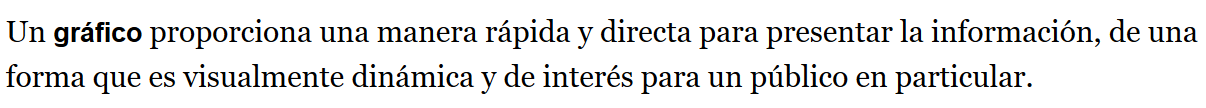 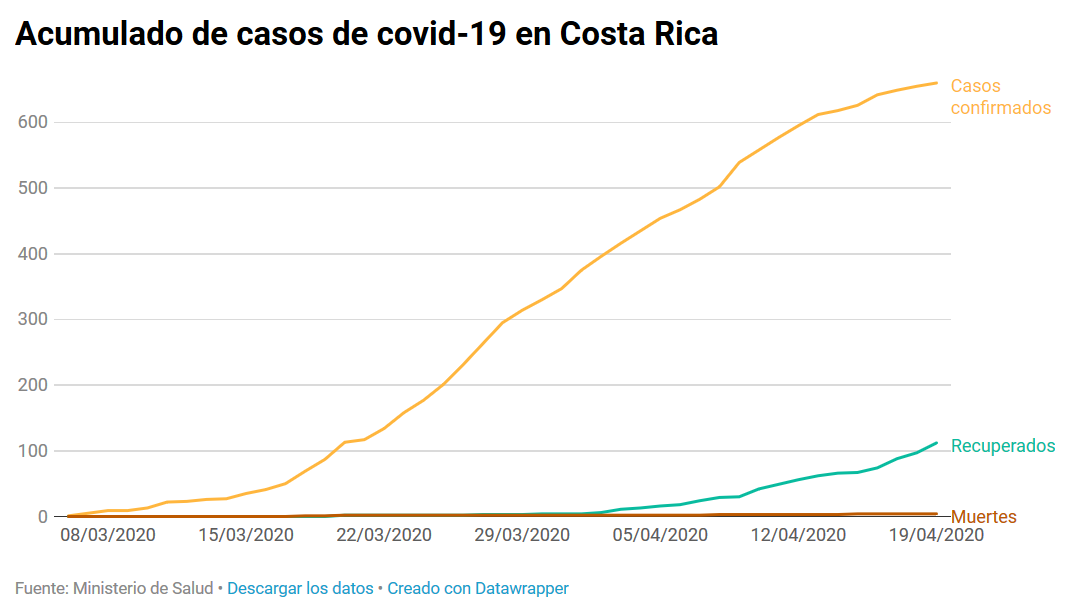 Barras Verticales Simples
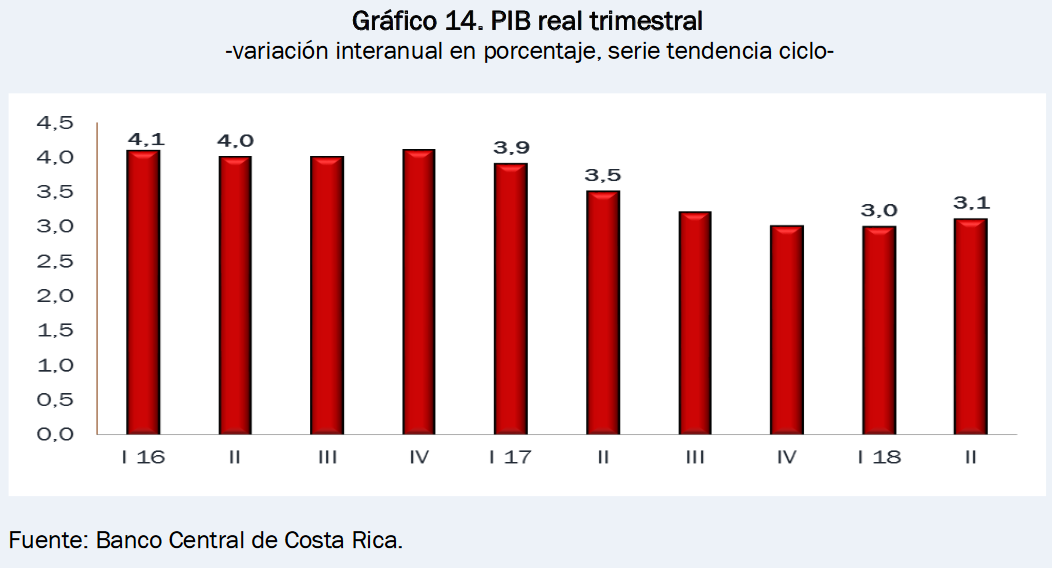 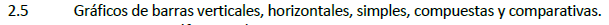 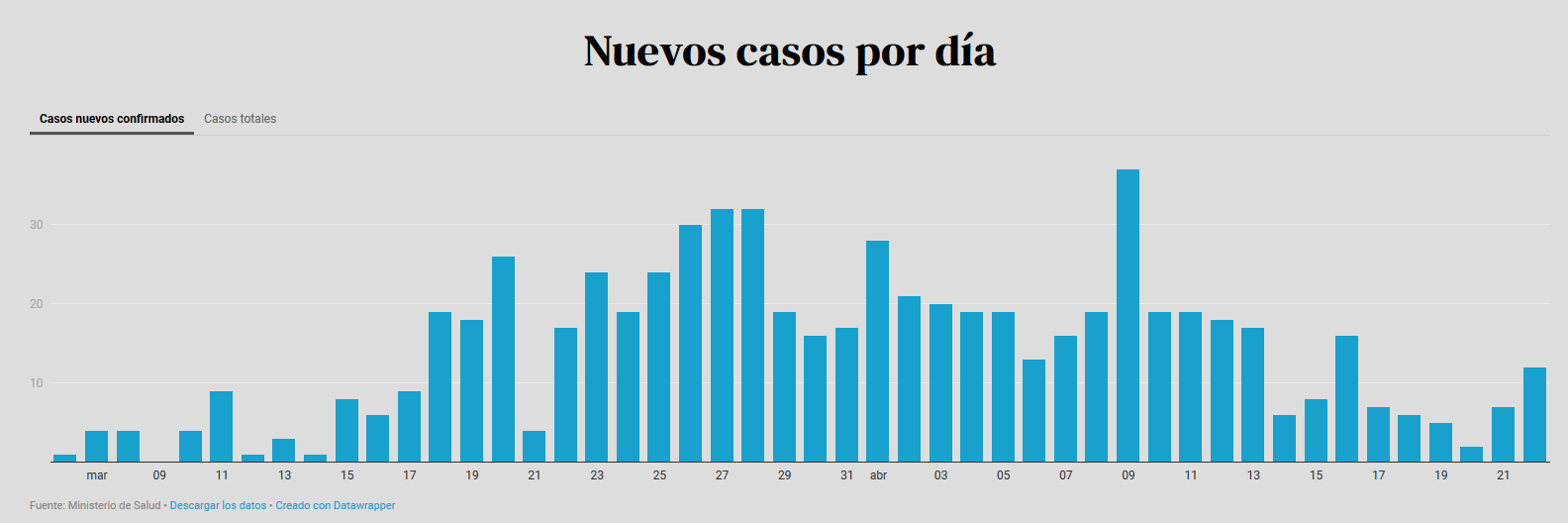 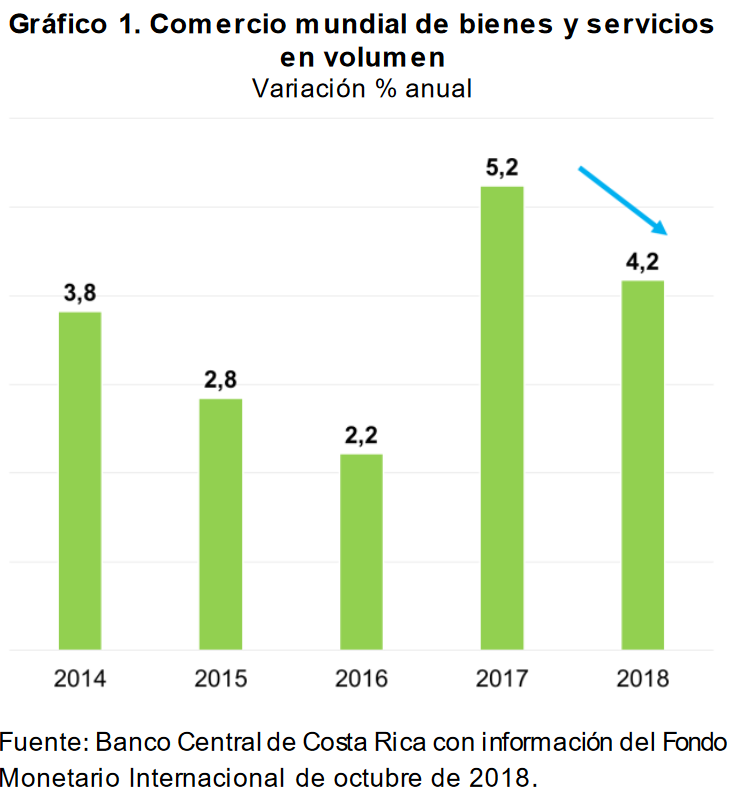 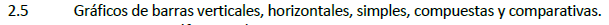 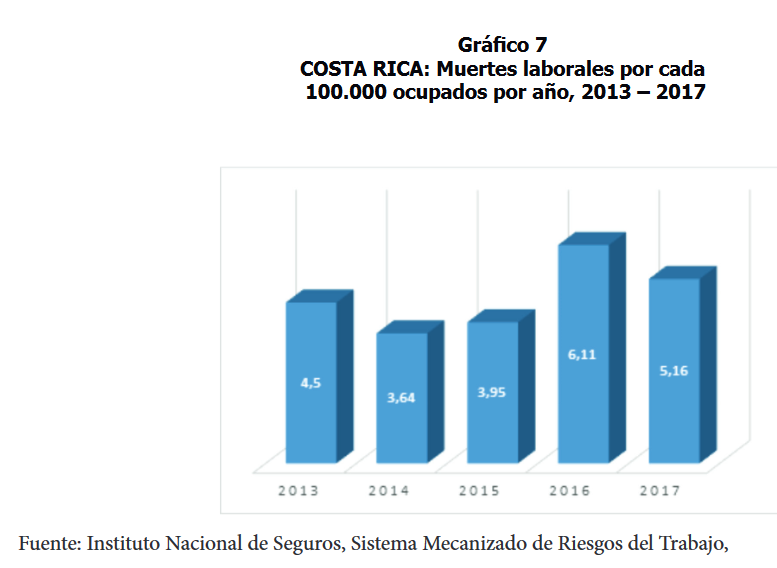 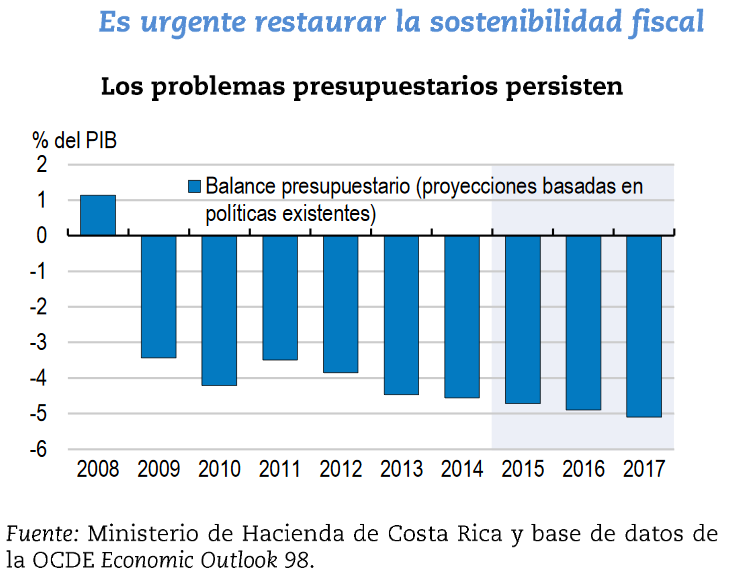 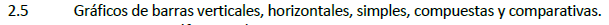 Barras Horizontales Simples
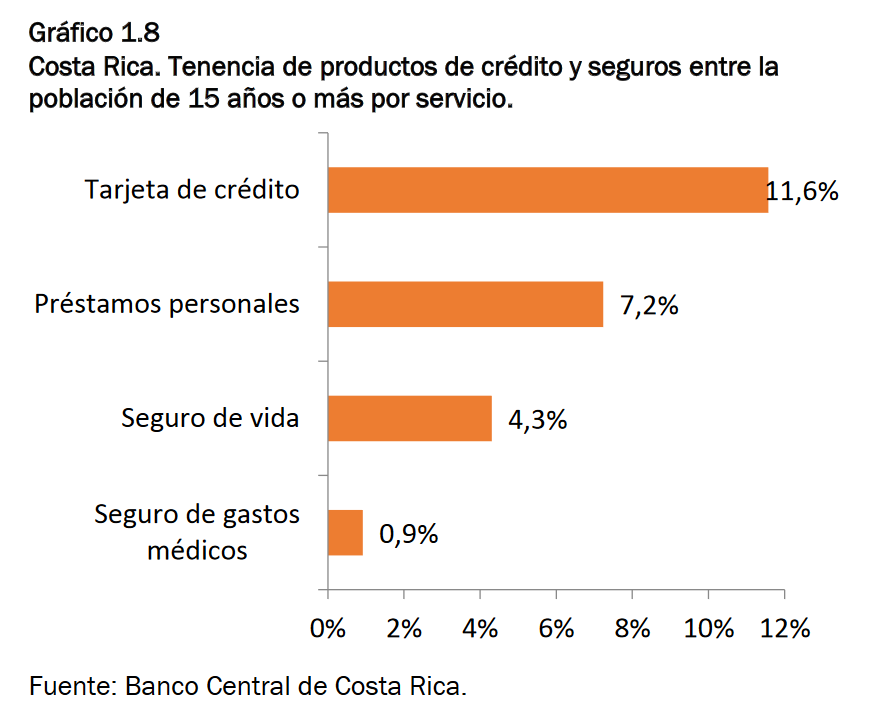 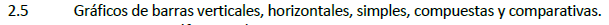 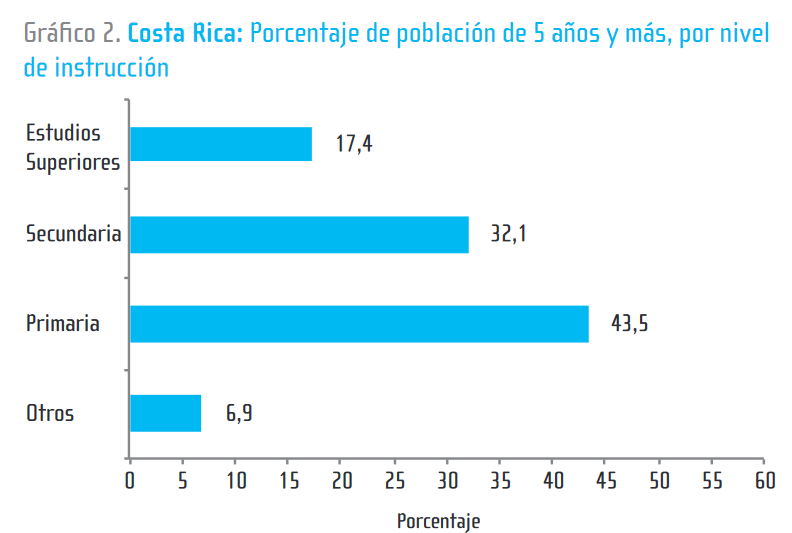 Barras Horizontales Simples
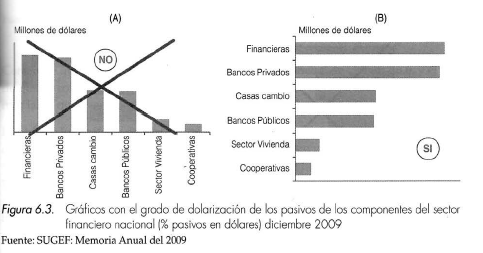 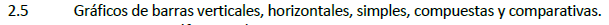 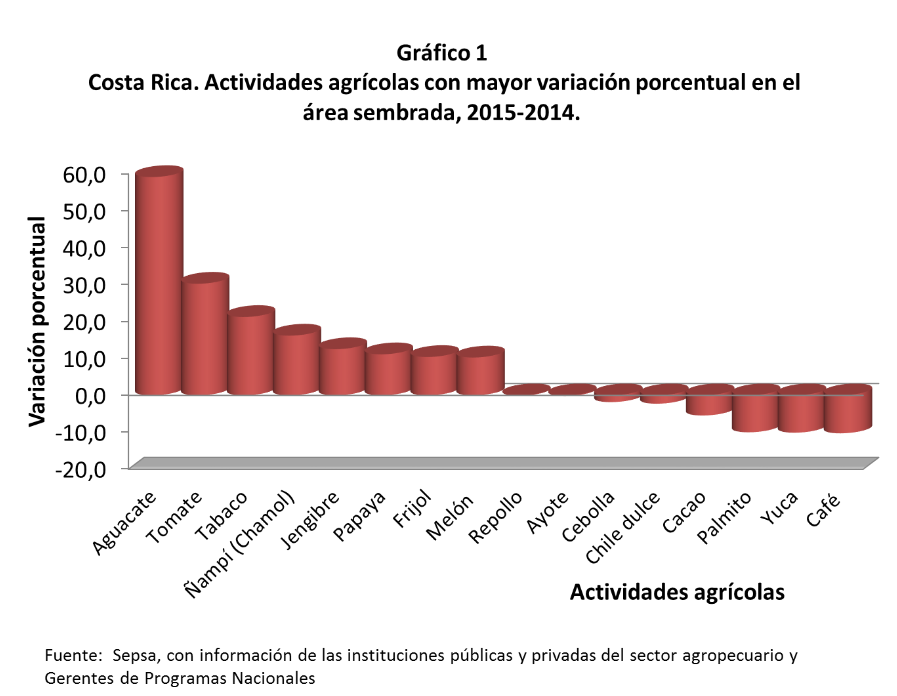 Barras Verticales Comparativas
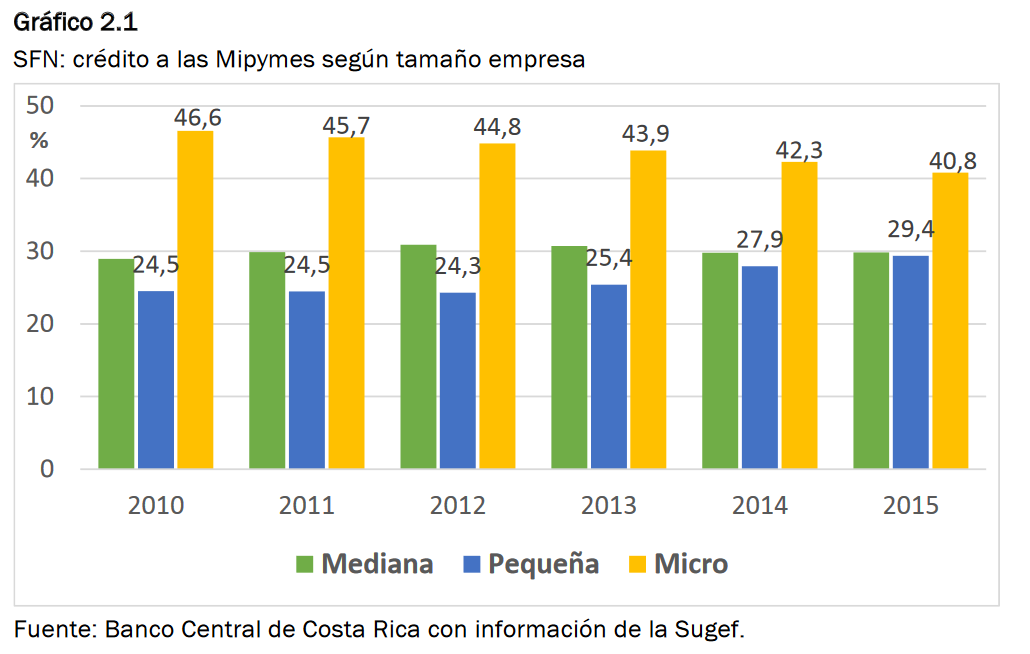 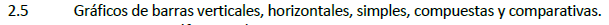 Barras Horizontales Comparativas
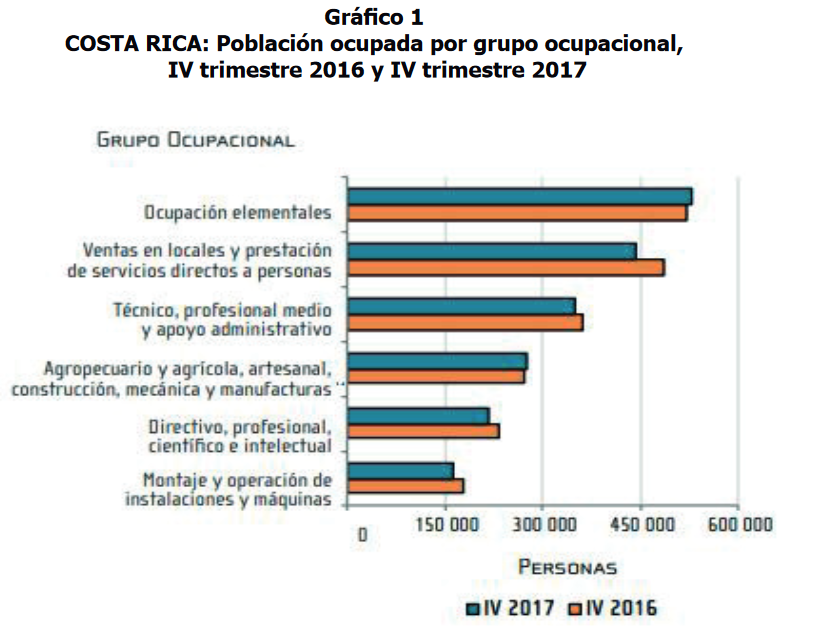 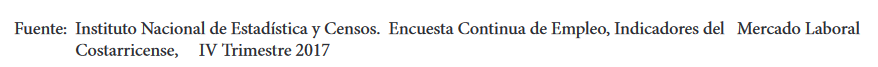 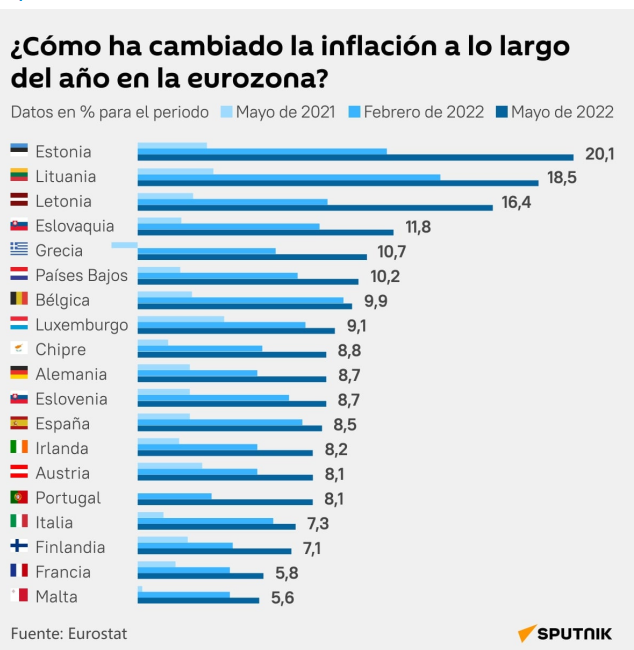 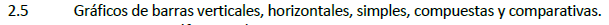 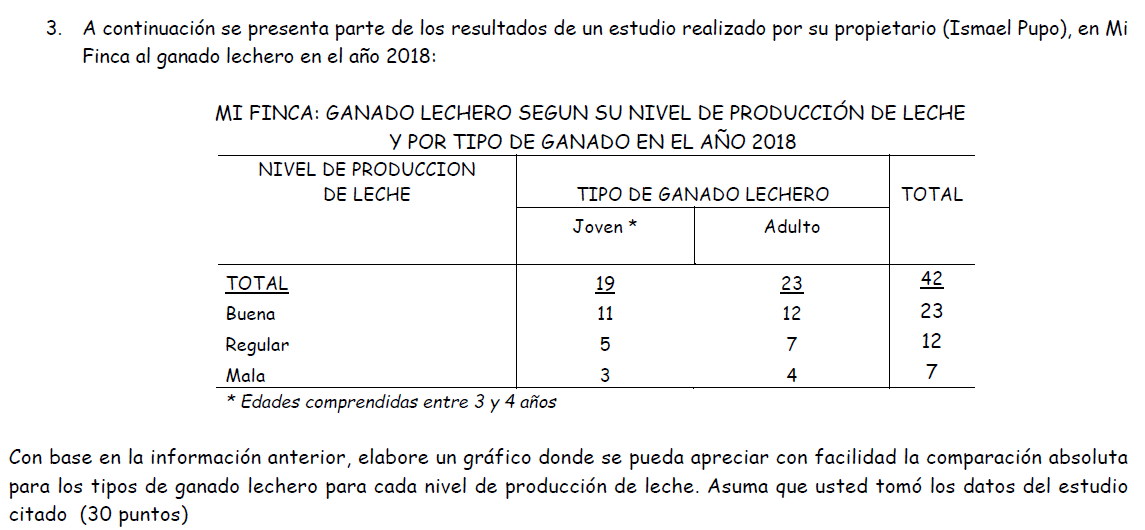 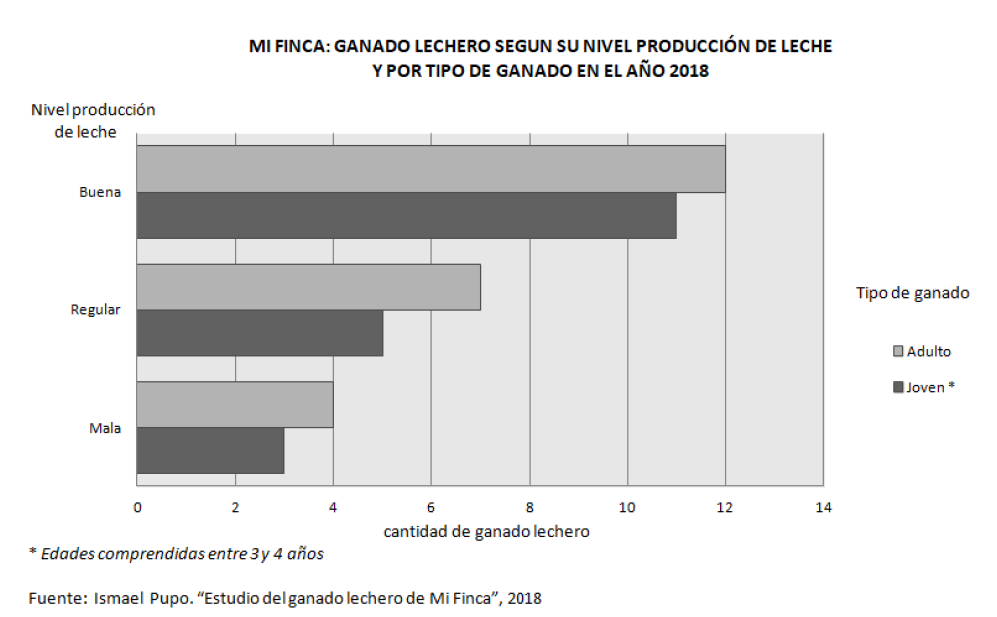 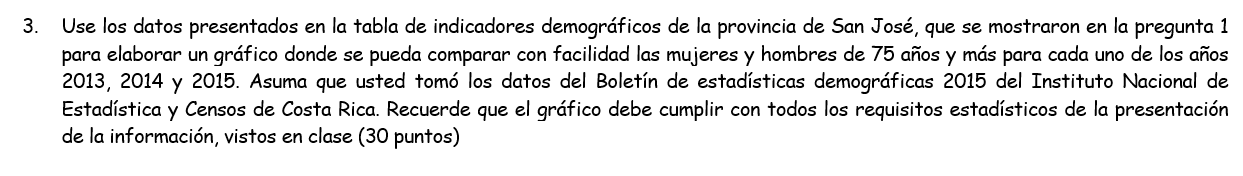 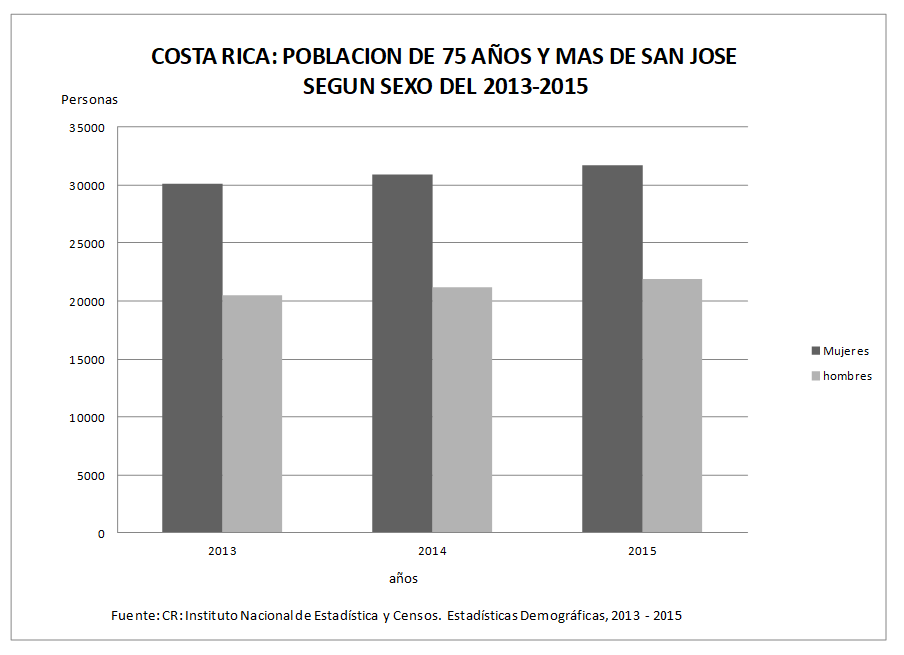 Barras Compuestas Verticales
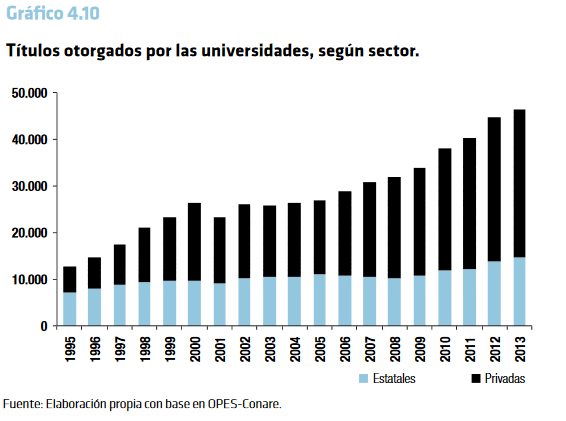 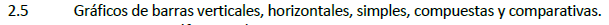 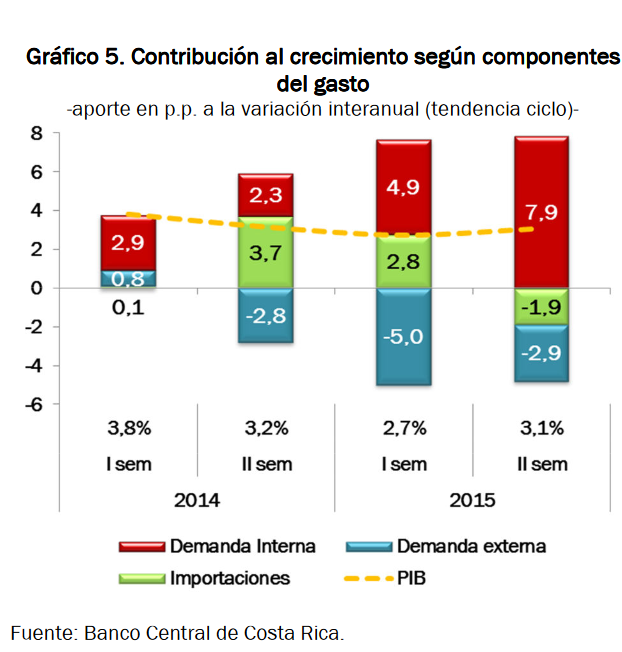 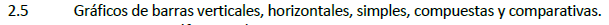 Barras Compuestas Horizontales
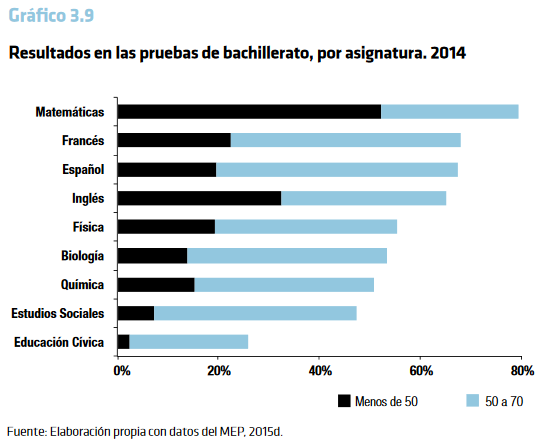 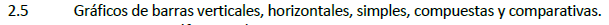 Gráfico Circular (Pastel)
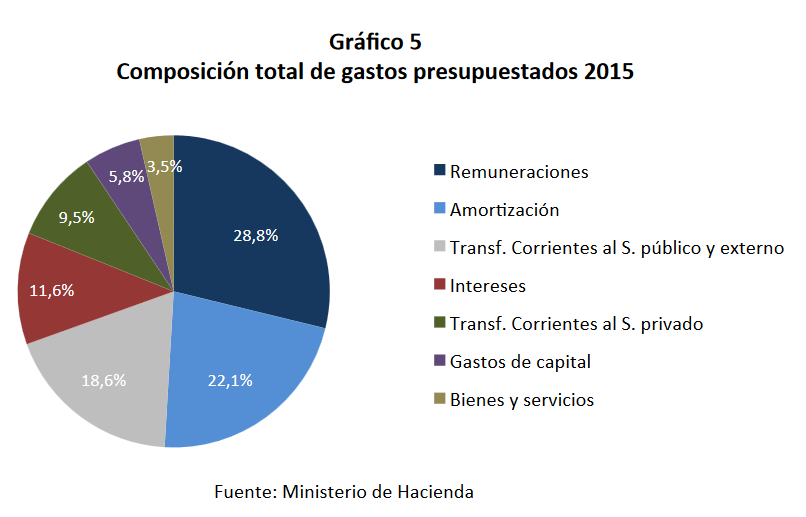 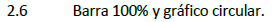 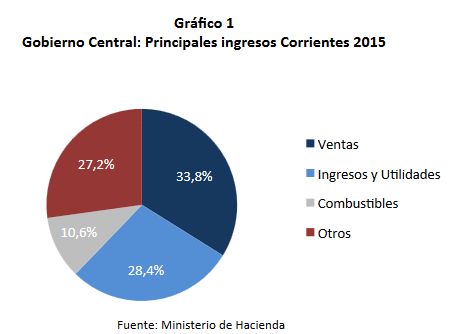 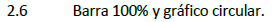 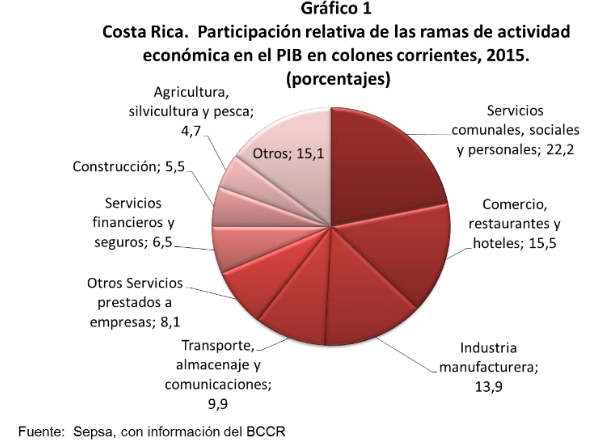 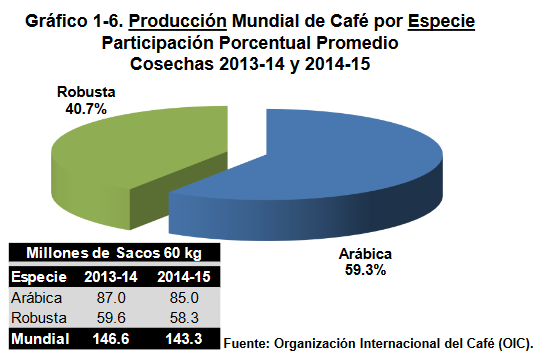 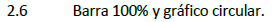 Barras del 100%
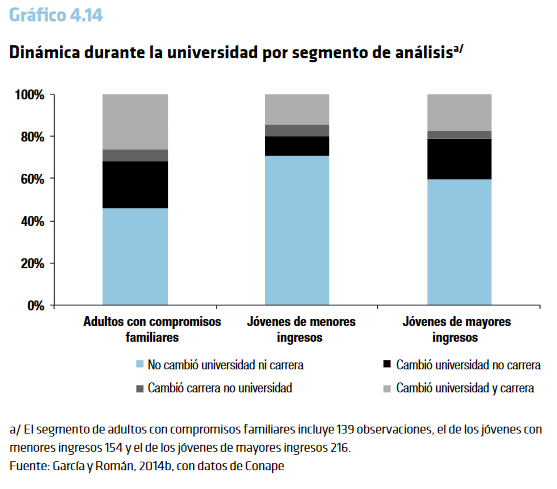 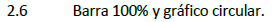 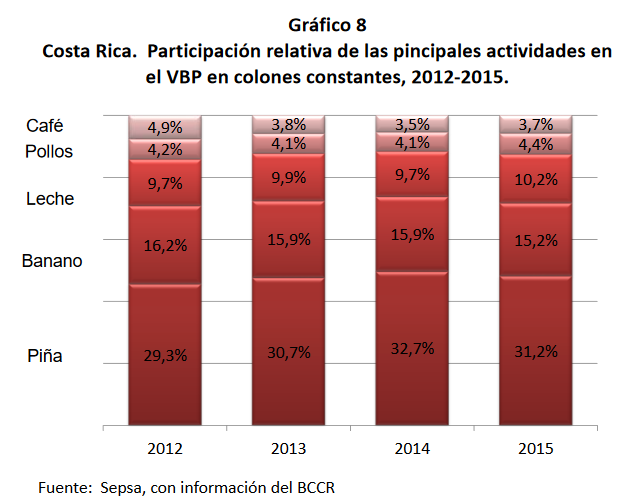 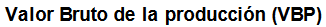 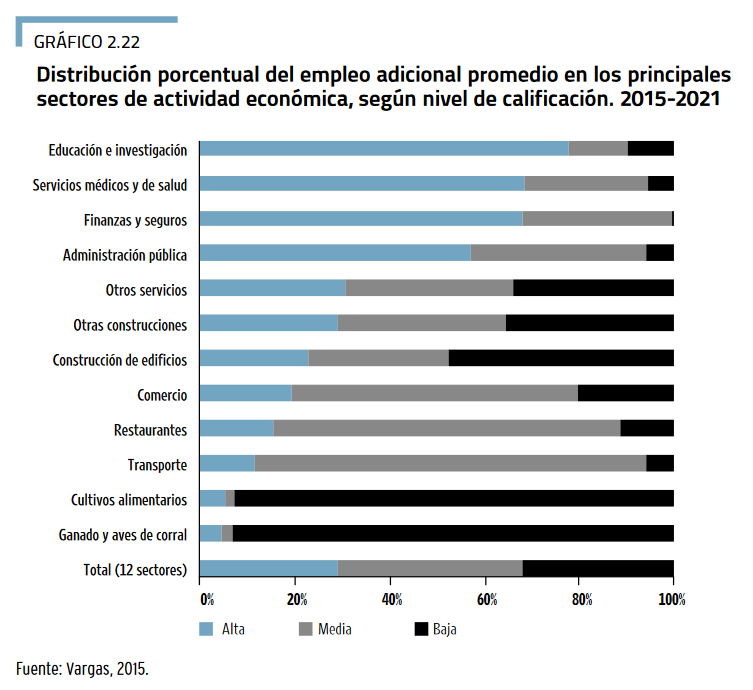 Gráfico Lineal (simple)
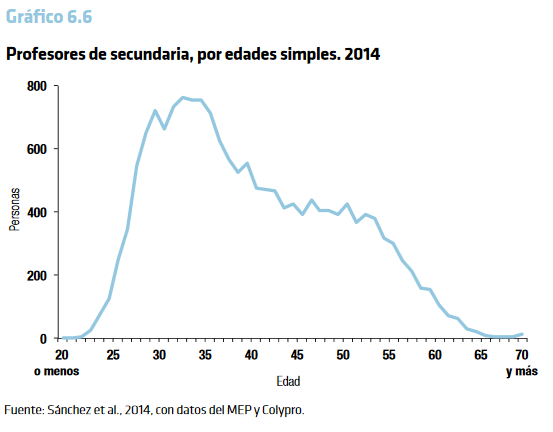 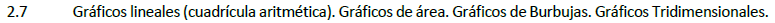 Gráfico Lineal (compuesto)
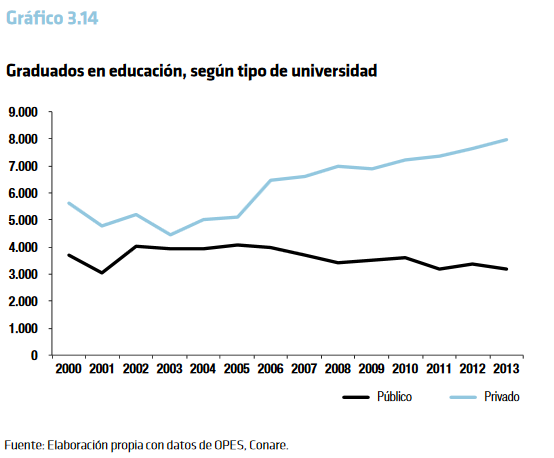 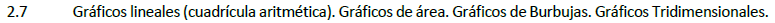 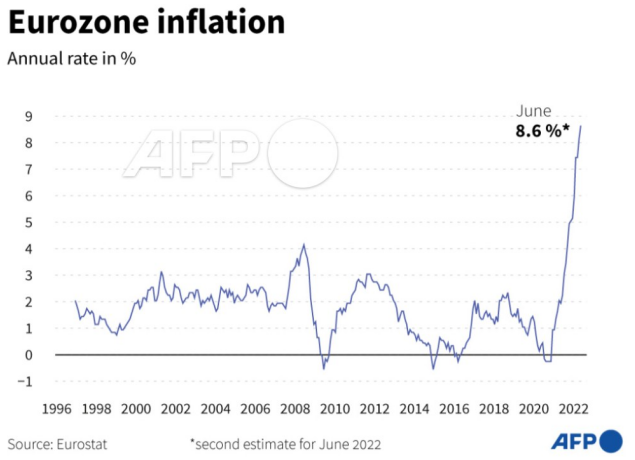 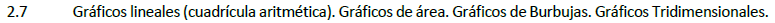 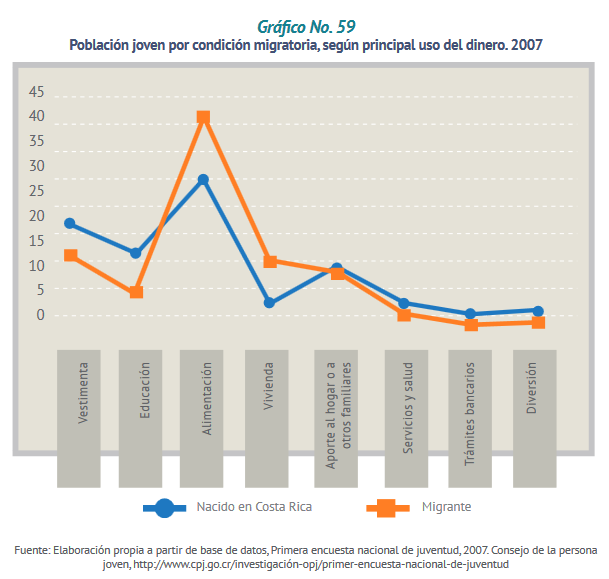 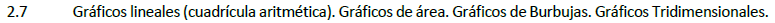 Gráficos de burbuja
Los gráficos de burbuja nos permiten mostrar tres dimensiones de datos en un gráfico de dos dimensiones. El gráfico de burbuja es una variación del gráfico de dispersión en donde los puntos son reemplazados por burbujas.
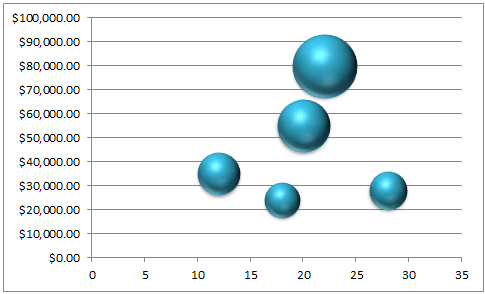 El tamaño de las burbujas es lo que representa la tercera dimensión de datos en el gráfico. Las burbujas se grafican de acuerdo a los valores de X y de Y mientras que su tamaño será proporcional al tercer valor. Los gráficos de burbuja son frecuentemente utilizados para presentar información financiera ya que los diferentes tamaños de las burbujas enfatizan adecuadamente los diferentes valores financieros.
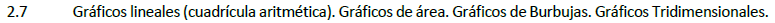 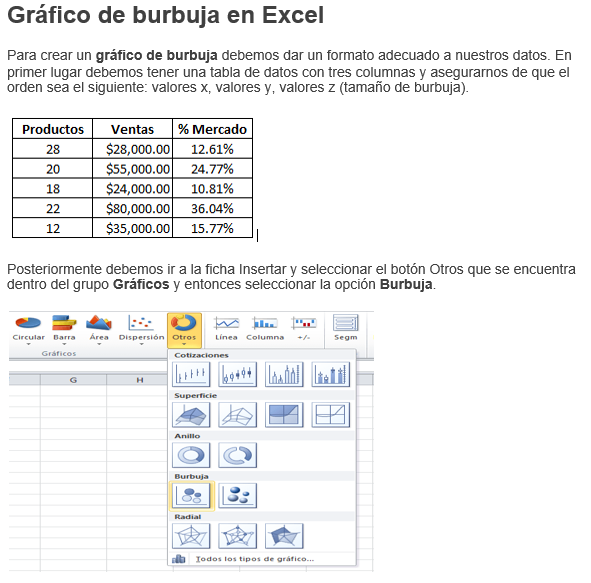 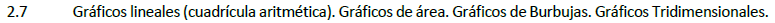 Mapa Estadístico
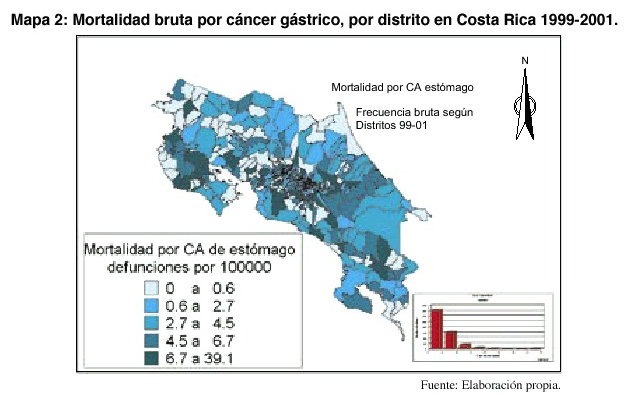 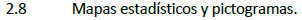 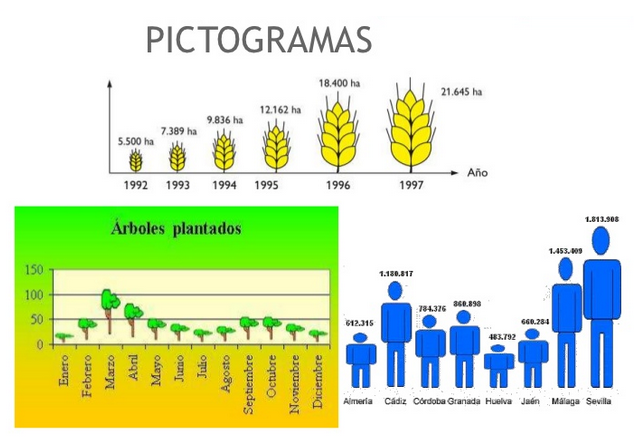 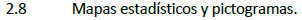 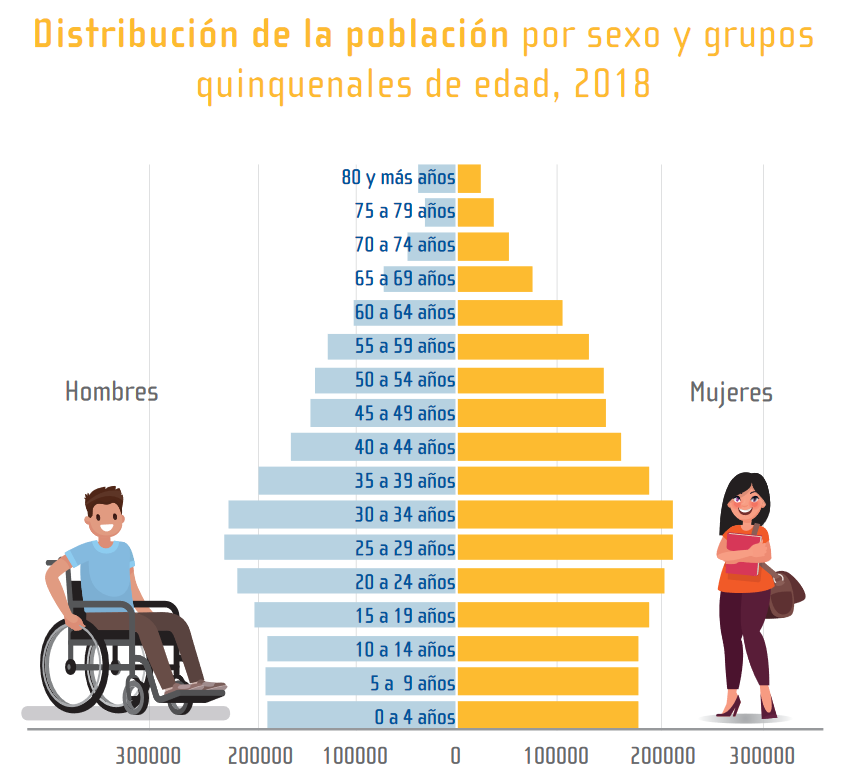 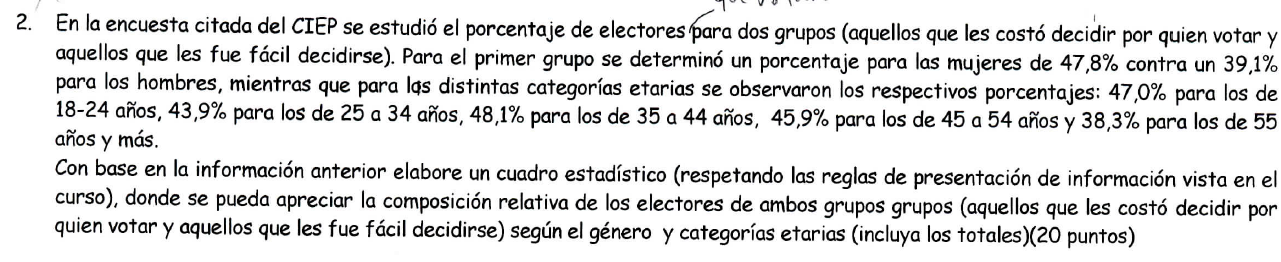 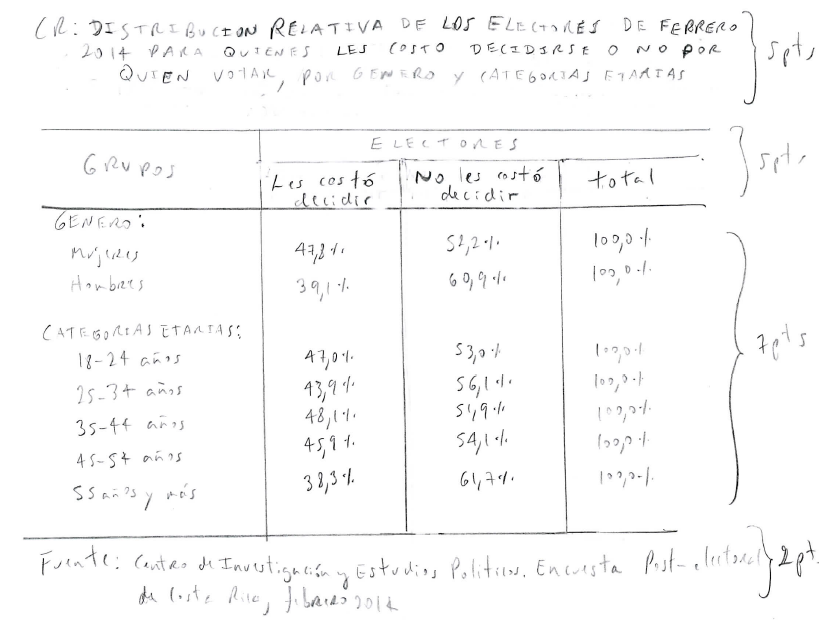 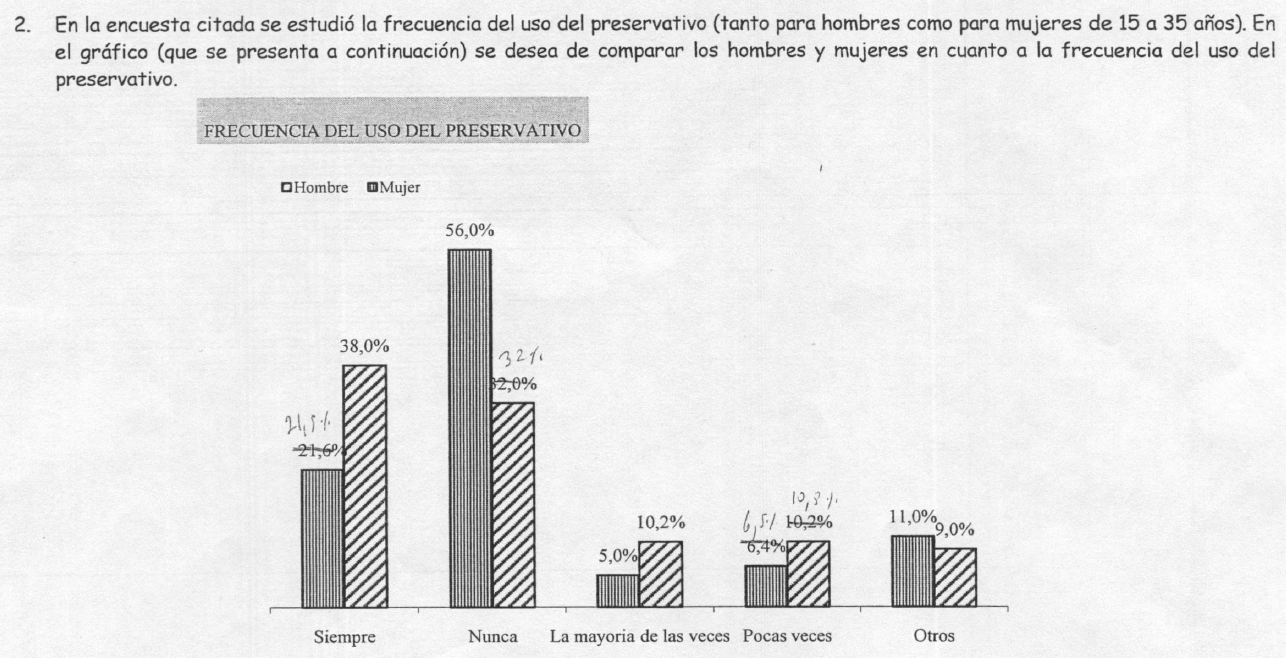 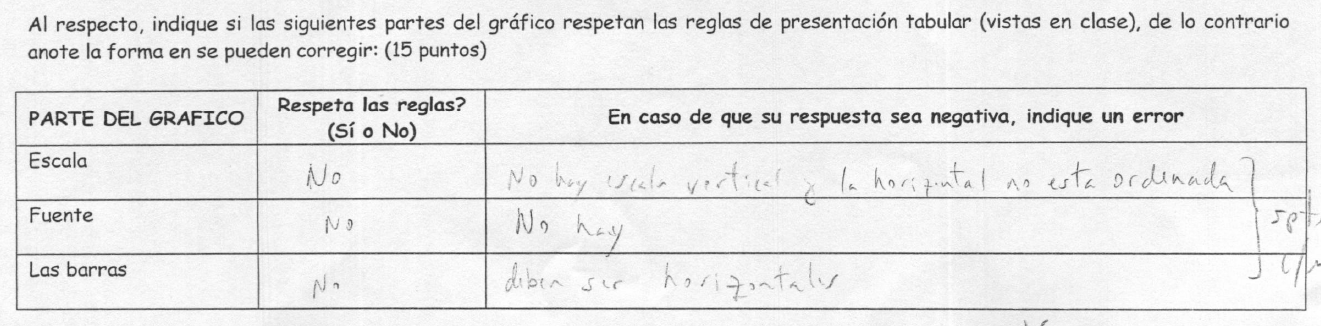 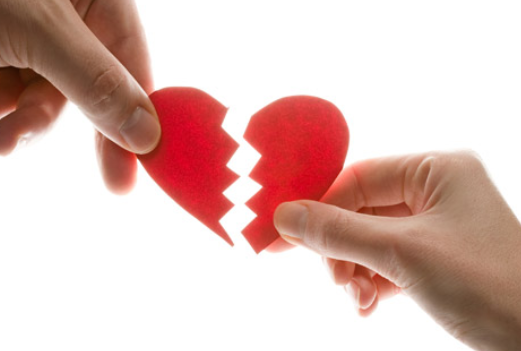